«Гиперактивный ребёнок»
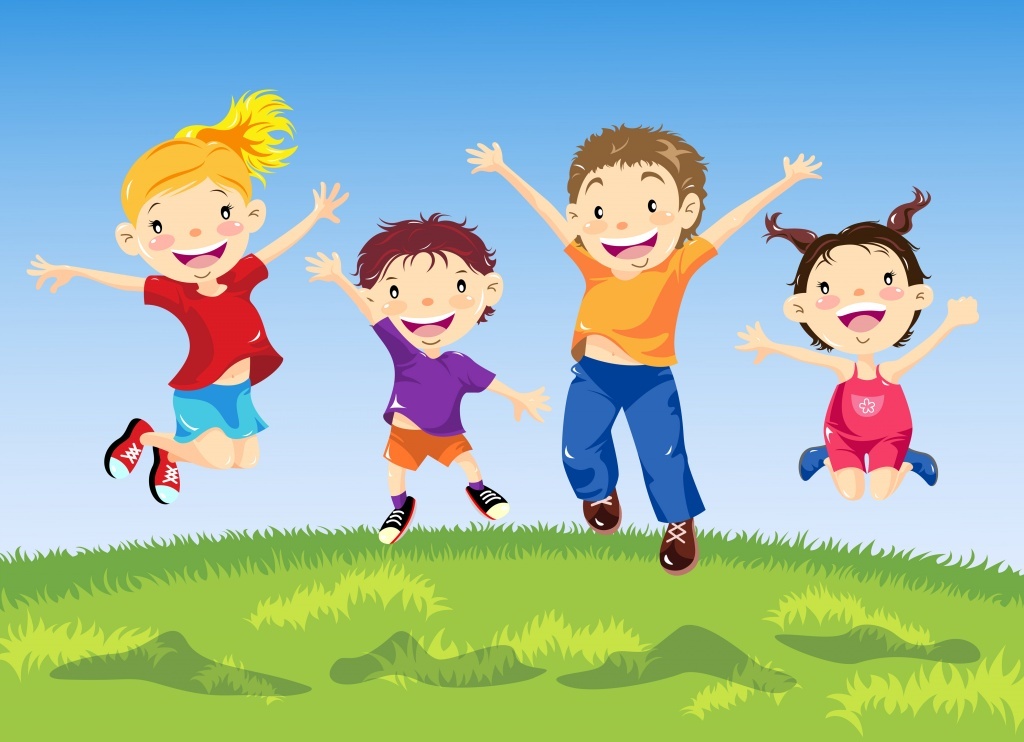 Гиперактивность
«Активный»- значит деятельный, действенный, а греческое слово «гипер» - превышение нормы.
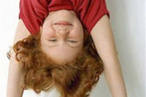 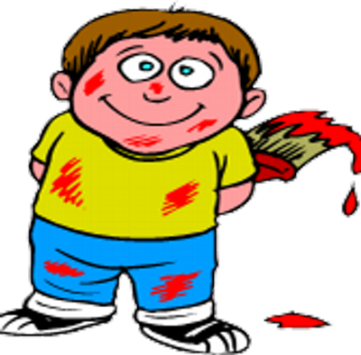 Гиперактивность- это
Синдром дефицита внимания с гиперактивностью (СДВГ)
Этот синдром характеризуется  нарушениями со стороны :
внимания
Двигательной расторможенностью (гиперактивностью) 
импульсивностью поведения
В описании таких детей употребляют термины
Импульсивный
Вулканчик
Живчик
Шустрик
Подвижный
Гиперактивность – чересчур беспокойная  физическая и умственная активность у детей, когда  возбуждение преобладает над торможением
Первые признаки   проявляются  у  ребёнка уже в                раннем детстве
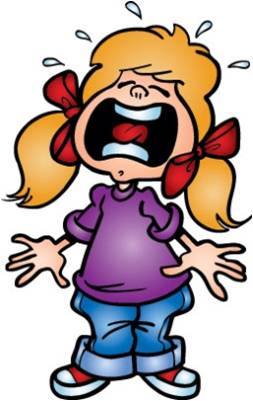 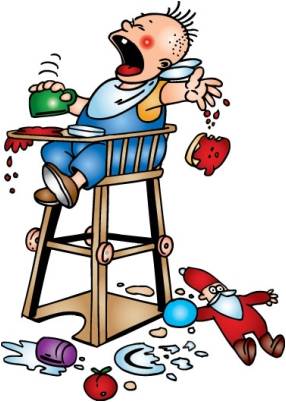 Причины гиперактивности
Это могут быть:
Генетические  
(наследственная предрасположенность);
биологические (органические повреждения головного мозга во время беременности, заболевания, перенесённые во время беременности,  родовые травмы);
социально–психологические (микроклимат в семье, алкоголизм родителей, условия проживания, неправильная линия воспитания.
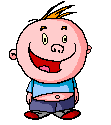 У кого чаще наблюдается?
У 10 % девочек, и 22% мальчиков
Почему у мальчиков больше?
Большая ранимость мужского плода
Патологии беременности
Генетические факторы
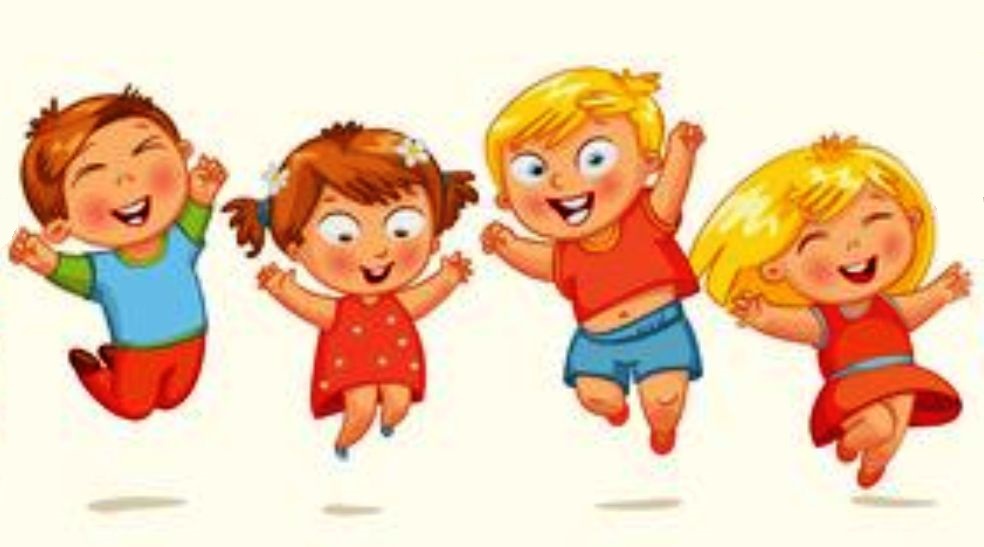 Признаки гиперактивности
1.Повышенная активность
Двигательная расторможенность
Неумение сидеть на одном месте
Спонтанность, необдуманность действий, суетливость
Трудности при засыпании
Неумение играть тихо и спокойно разговаривать 
нетерпеливость
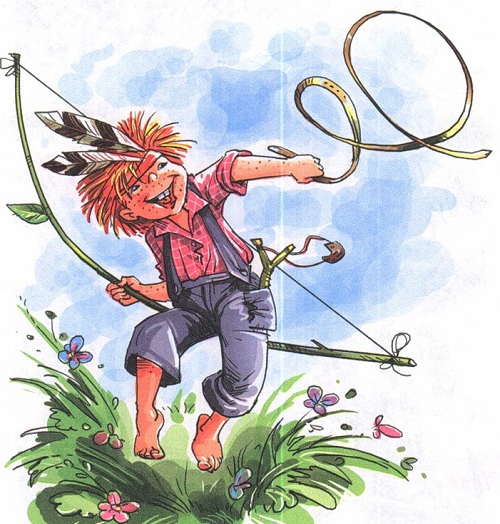 2. Невнимательность
Повышенная отвлекаемость
Неумение сосредоточиться на чём- либо
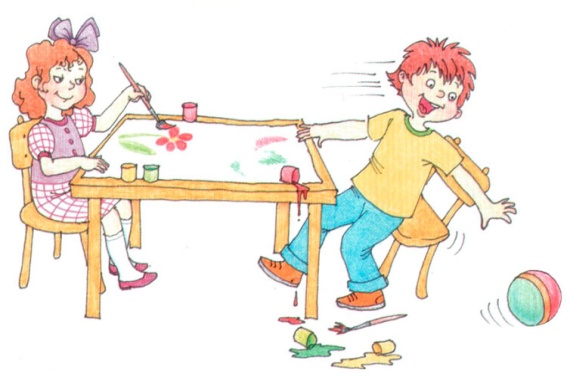 3.Импульсивность
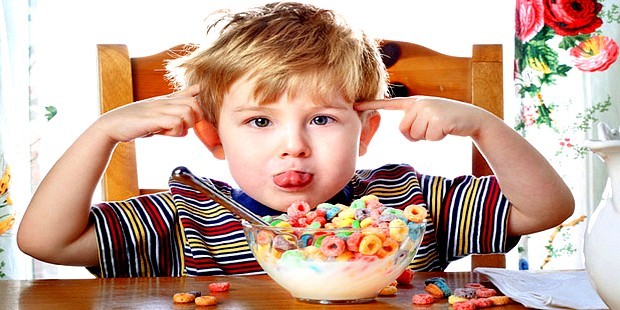 Эмоционален
Вспыльчив
Утомляем
Агрессивен
Болтлив
Нетерпелив
Наблюдается неустойчивость настроения
Гиперактивность-это патология
Главное вовремя диагностировать и проводить комплексную коррекцию
Психологическую
Медицинскую
Педагогическую
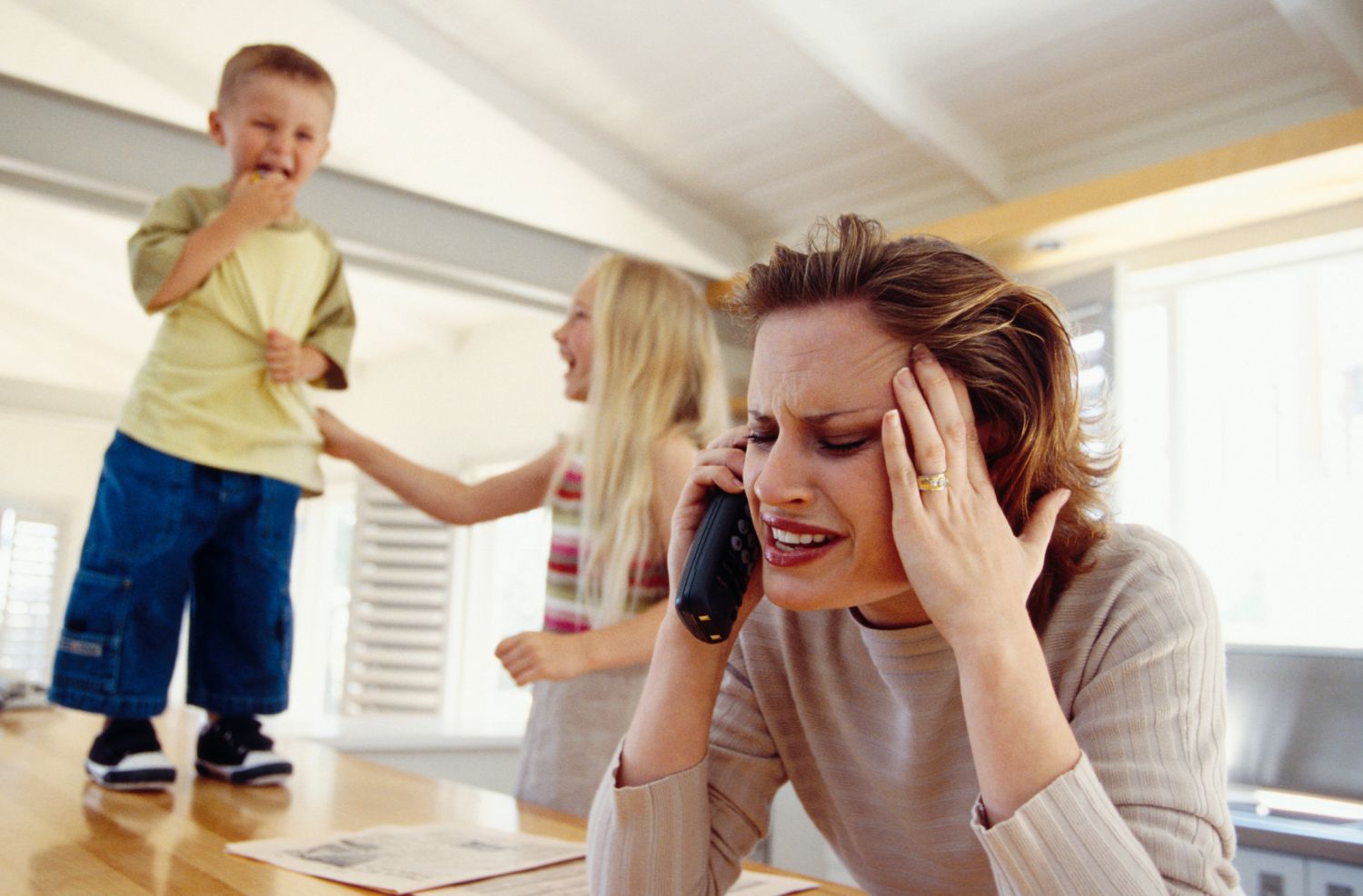 При воспитании гиперактивного  ребенка близкие должны избегать двух крайностей:
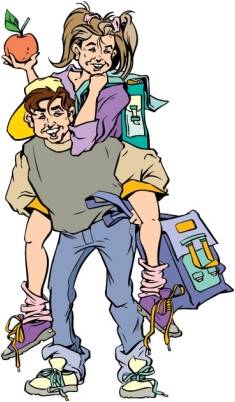 с одной стороны, проявления чрезмерной жалости и вседозволенности; . 

 с другой – постановки завышенных требований, которые он не в состоянии выполнить, в сочетании с излишней пунктуальностью, жестокостью и наказаниями.
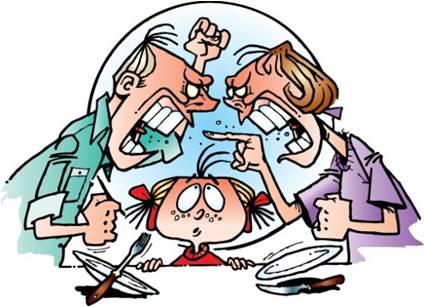 Советы педагогам, в общении с гиперактивными детьми
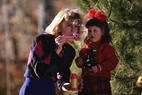 1. Постарайтесь отвлечь ребенка от его капризов.
2. Предложите выбор (другую возможную в данный момент деятельность).
3. Задайте неожиданный вопрос.
4. Отреагируйте на истерику неожиданным для ребенка способом (пошутите, повторите действие ребенка).
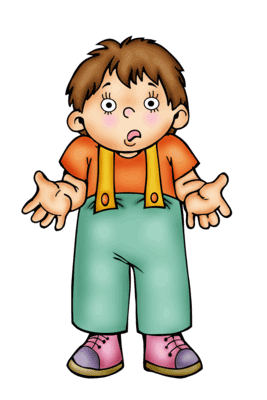 Коррекционное воздействие включает следующие приемы и технологии:
Обучение приемам саморегуляции через использование релаксаций в.
	Обучение самомассажу.
	 Игры для развития быстроты реакций, координации движений.
	Игры на развитие тактильного взаимодействия.
	Пальчиковые игры.
 Подвижные игры с использованием сдерживающих моментов.
	Психогимнастику
Работу с глиной, водой и песком.
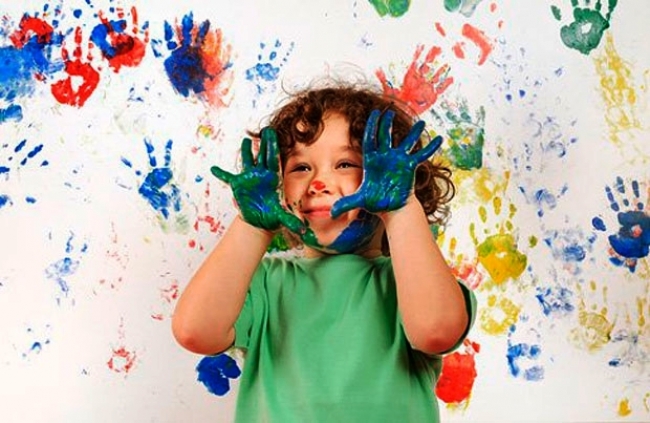 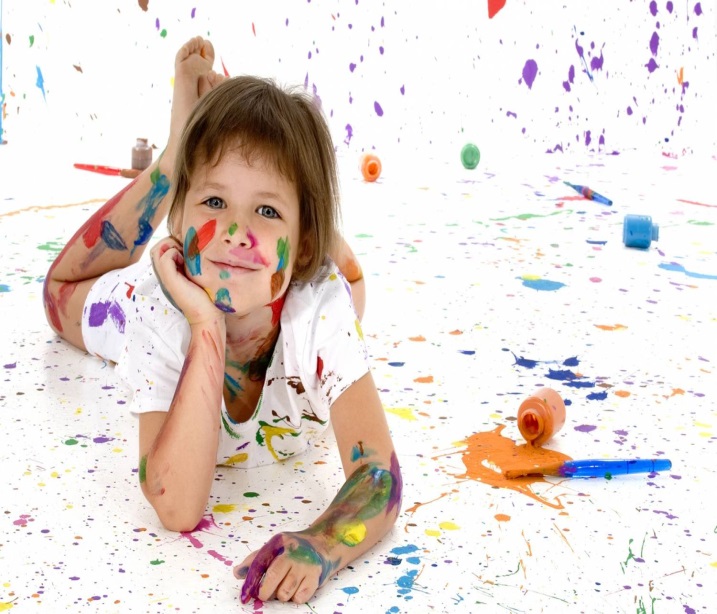 Любите вашего ребенка, помогите ему быть успешным, преодолеть трудности!!!
При правильном и  комплексном подходе  к 18 годам ребенок  превратится в спокойного и уравновешенного человека.
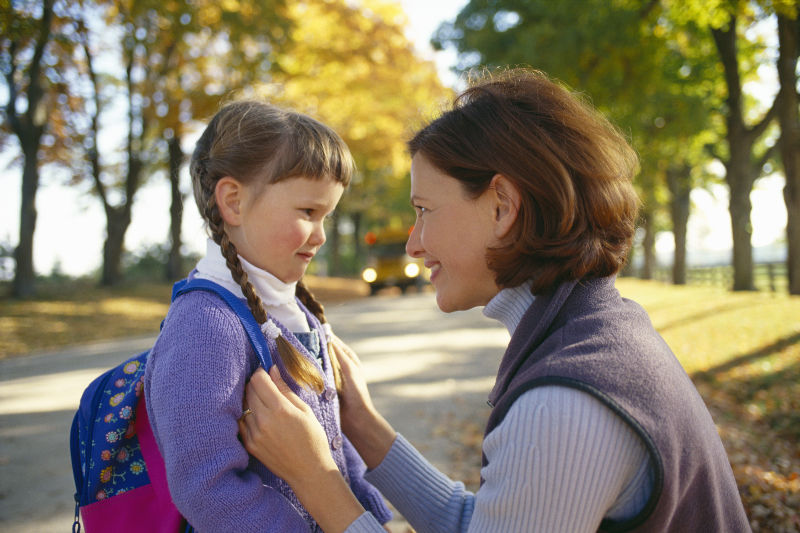 СПАСИБО ЗА ВНИМАНИЕ!